ROBERTS ROADRZ/FDP 2017-BR-030
Community Meeting
February 12, 2019, 7:30 p.m.
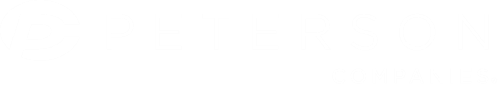 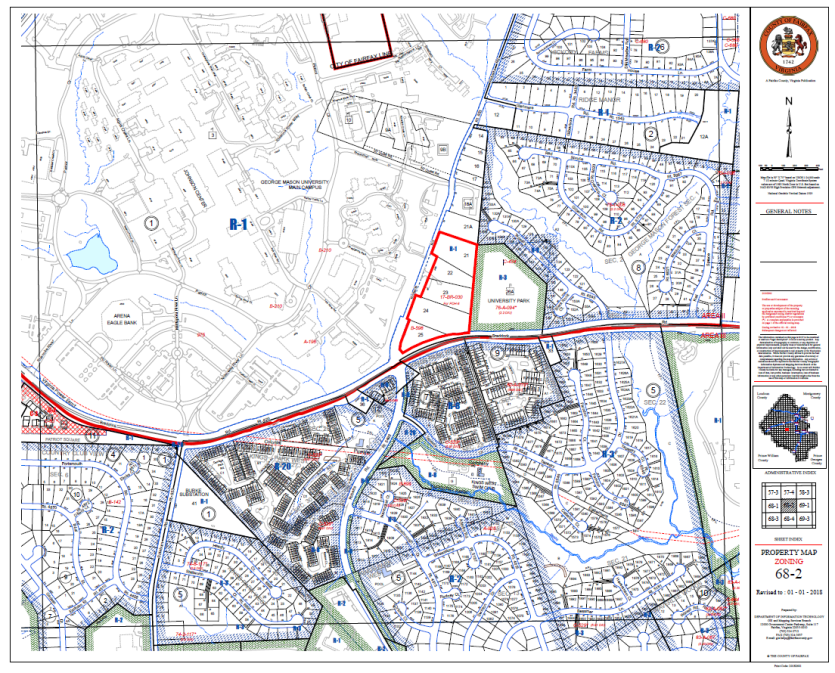 2
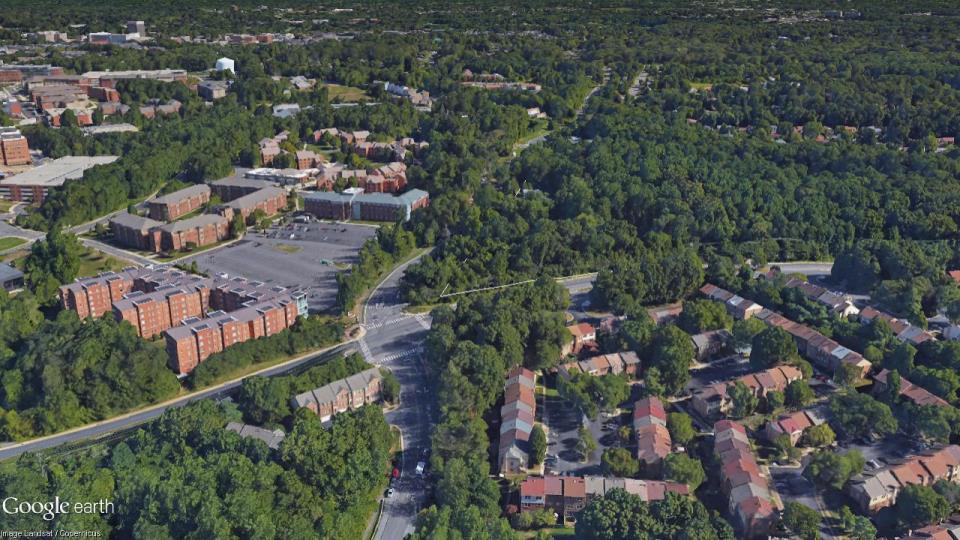 3
ILLUSTRATIVE PLAN
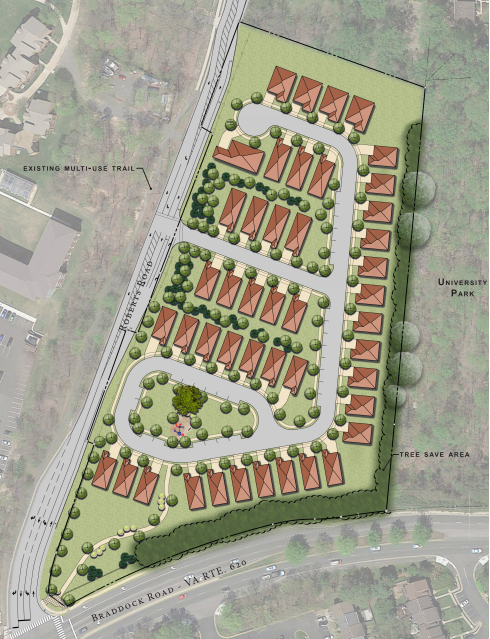 4
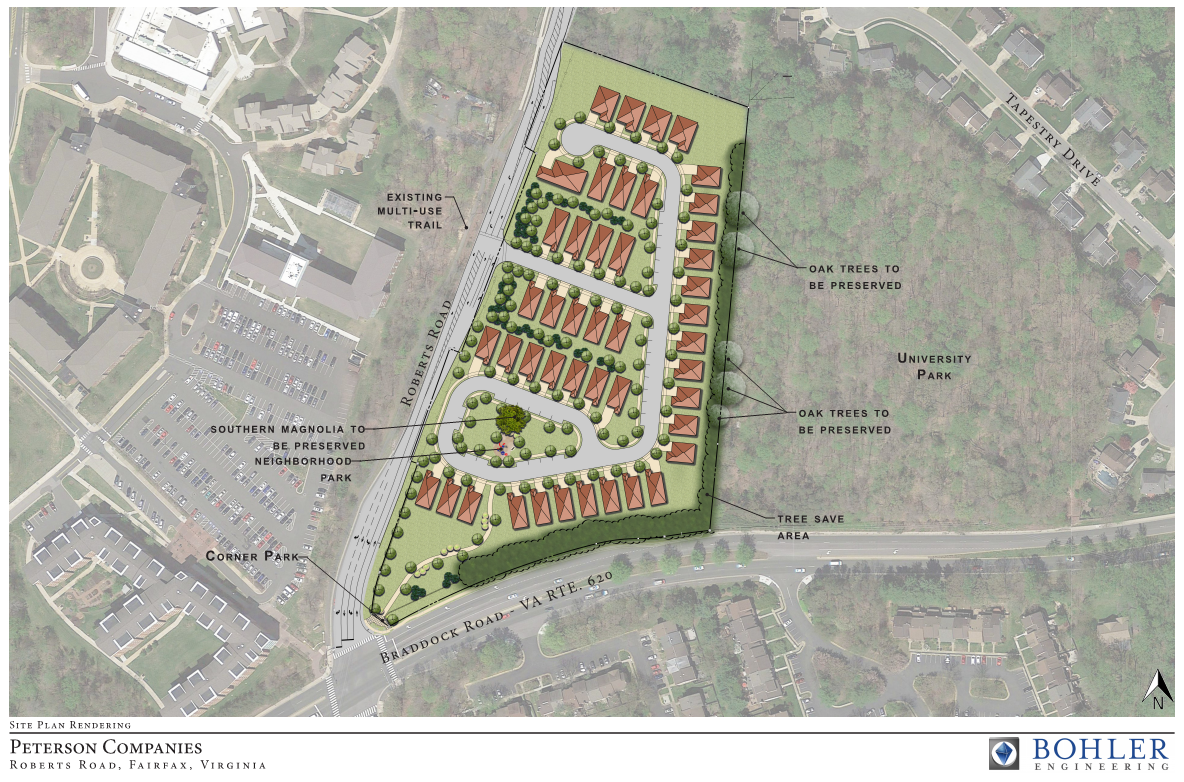 5
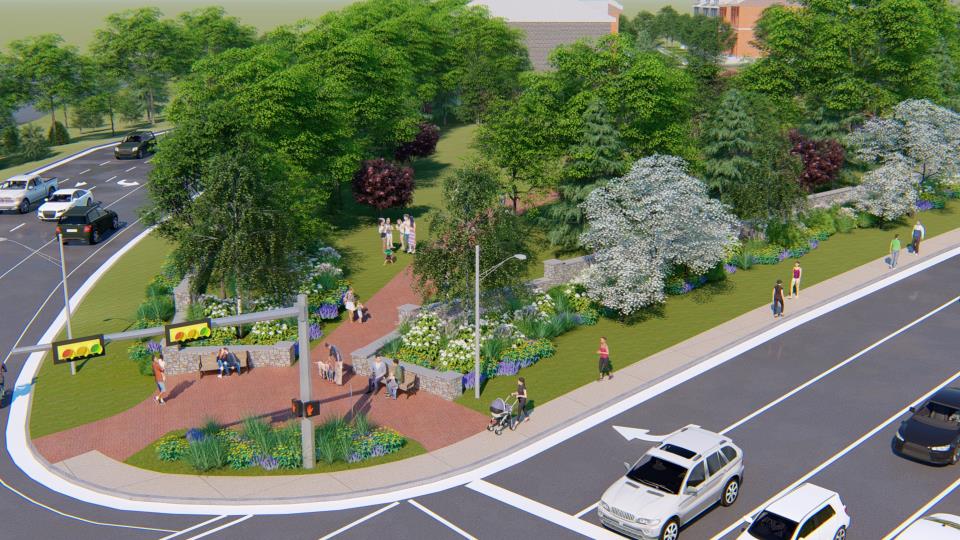 6
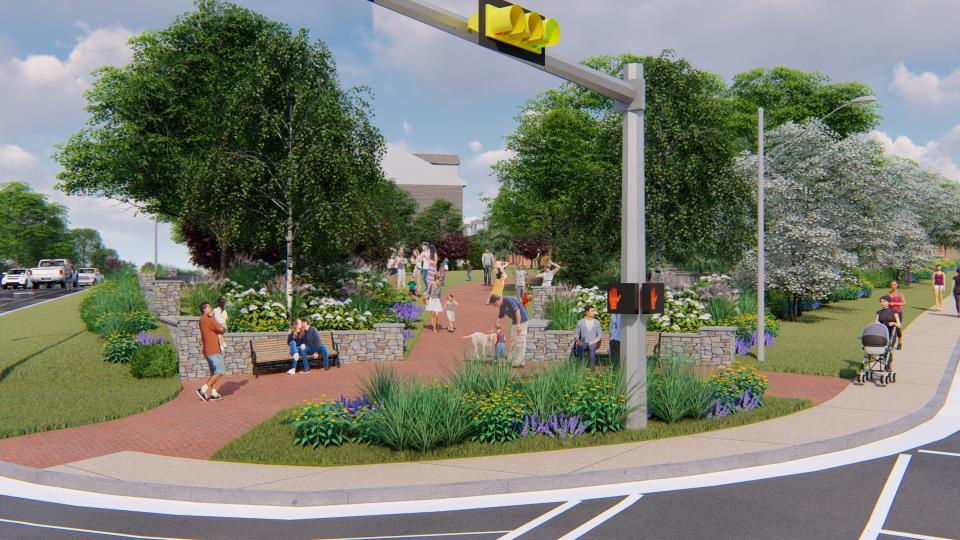 7
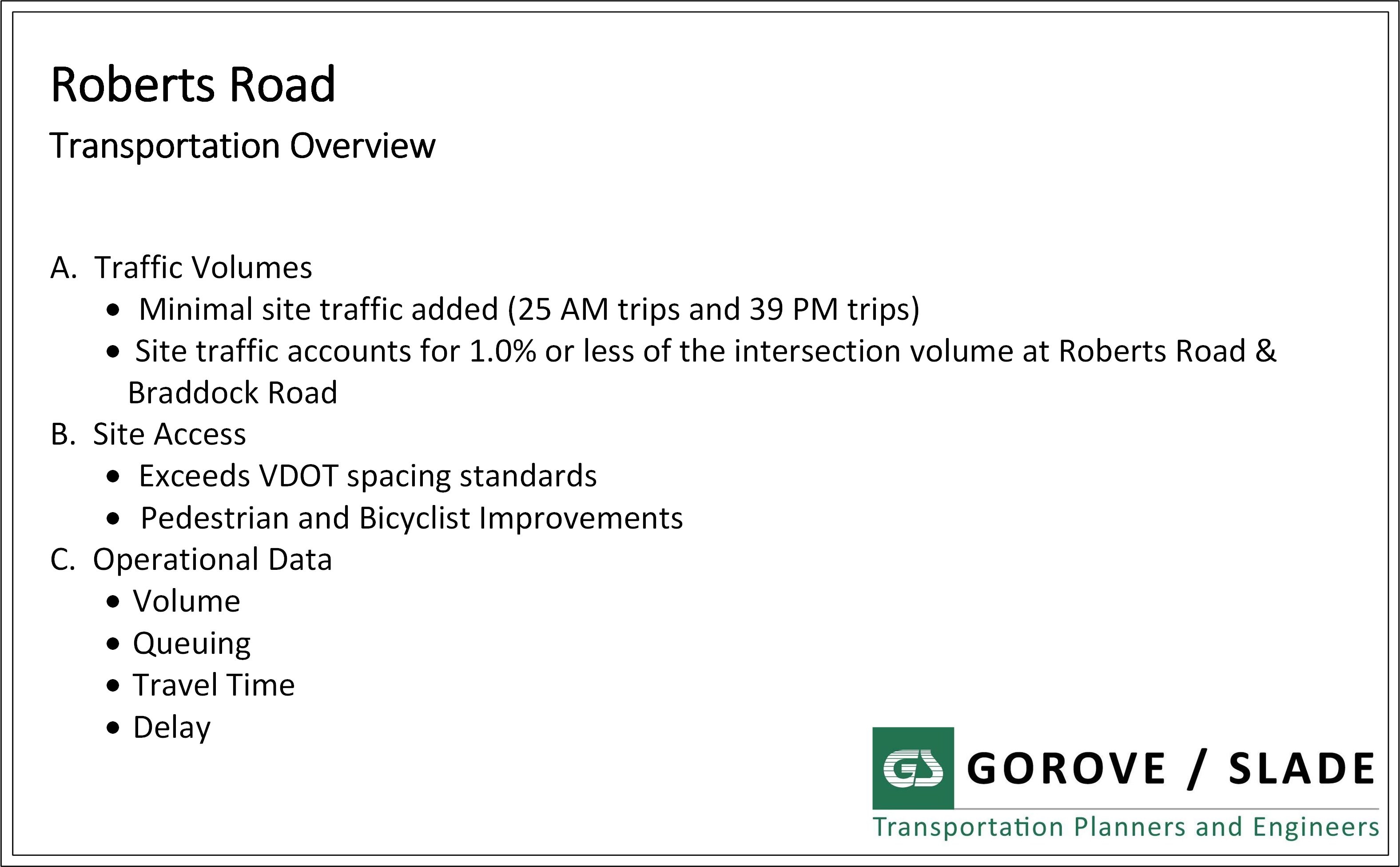 8
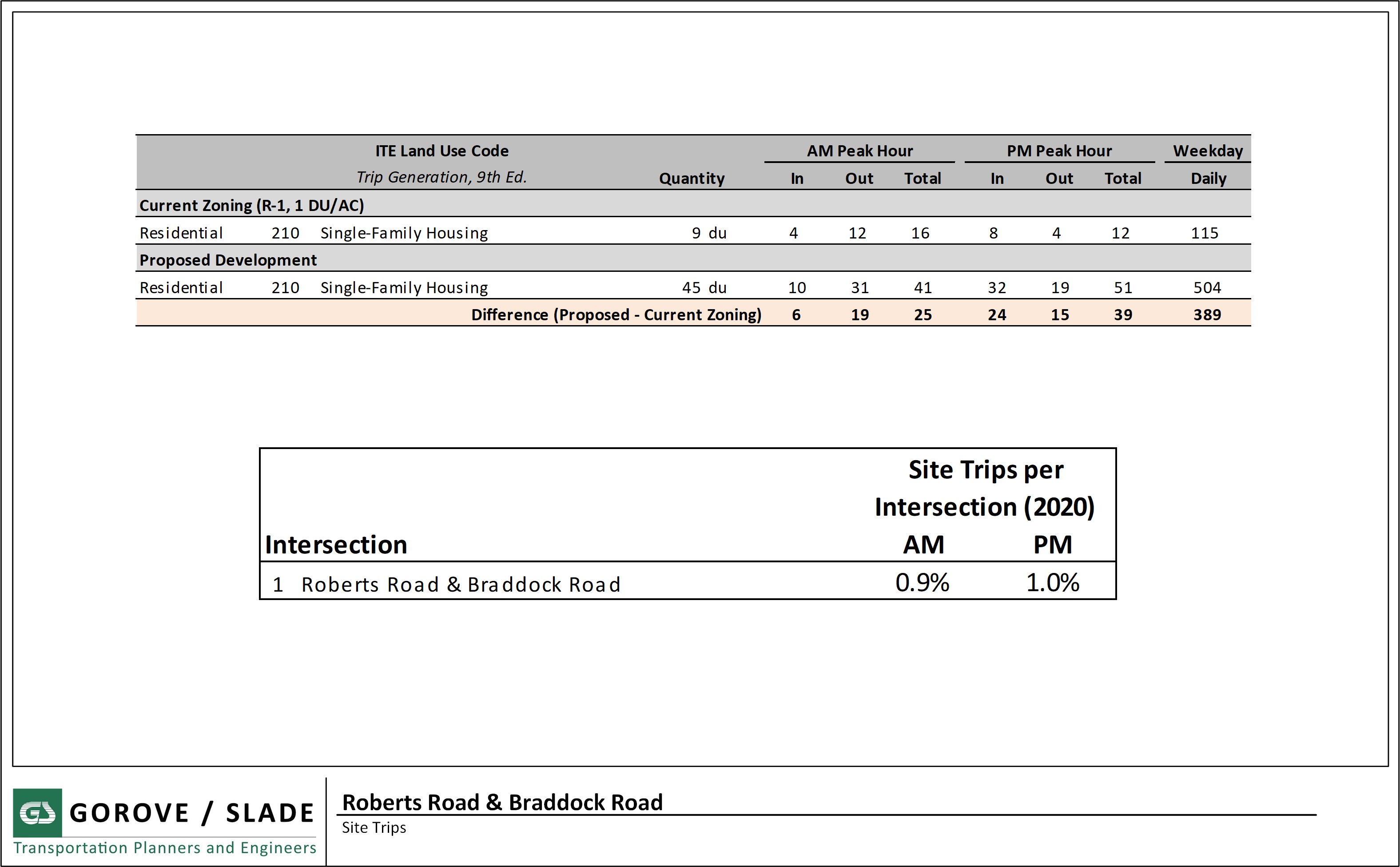 9
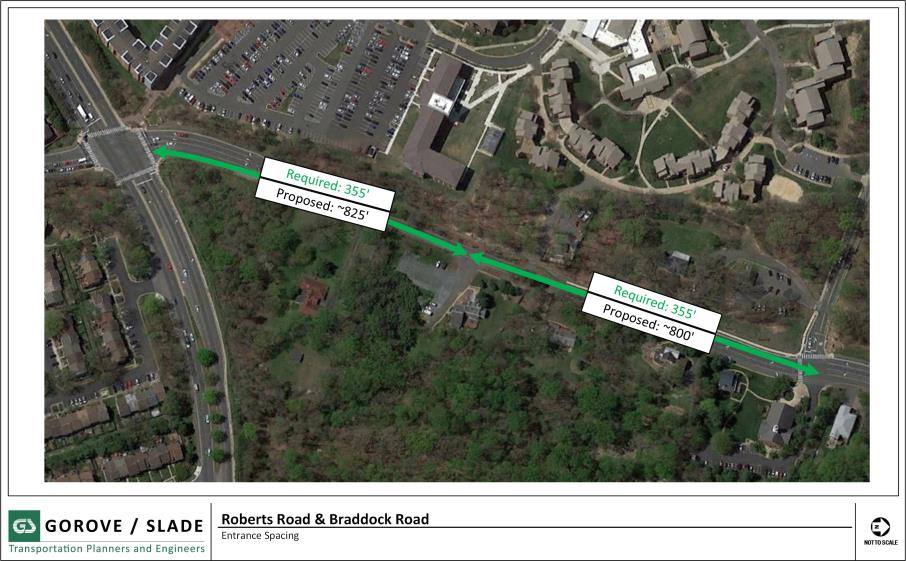 10
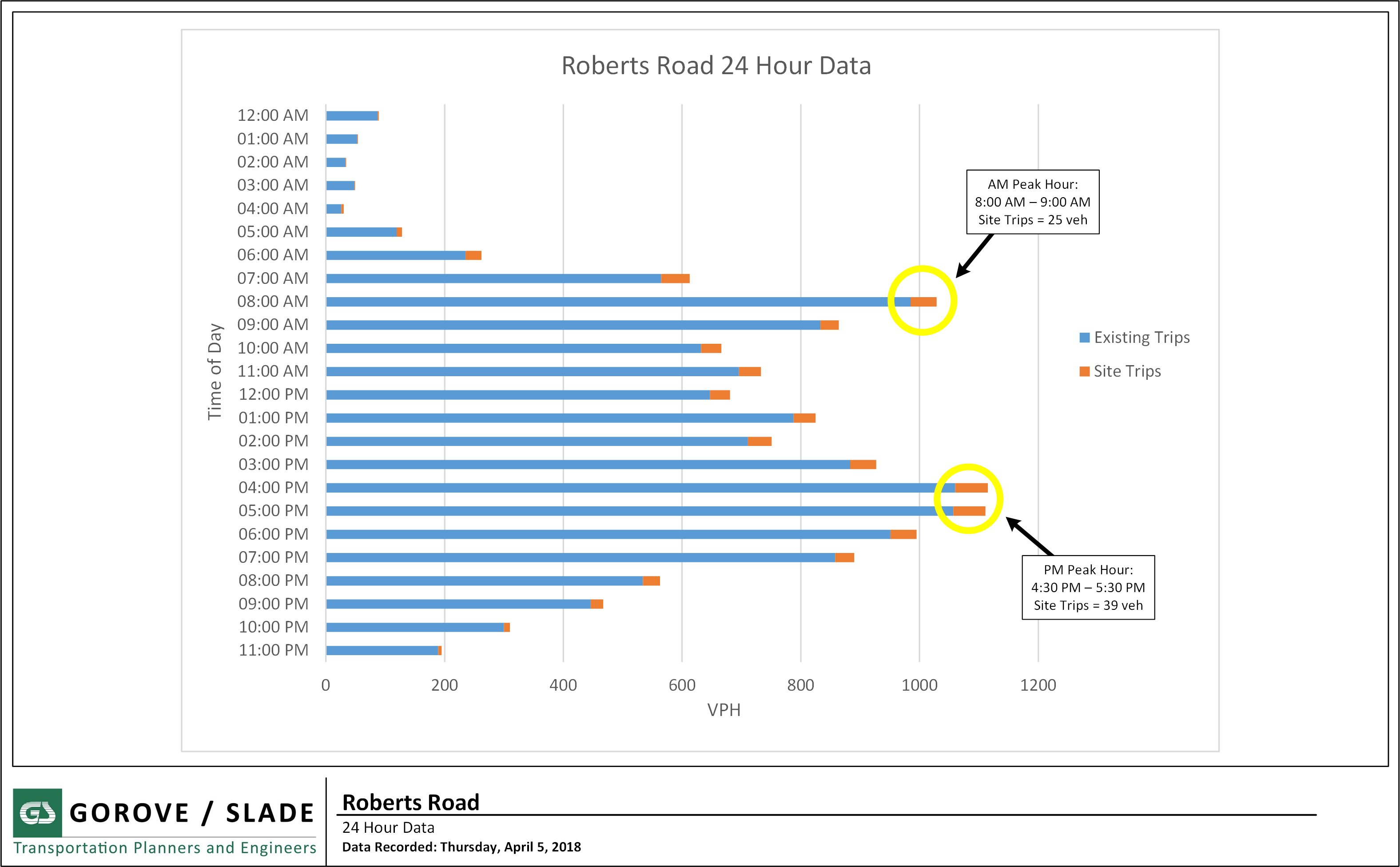 11
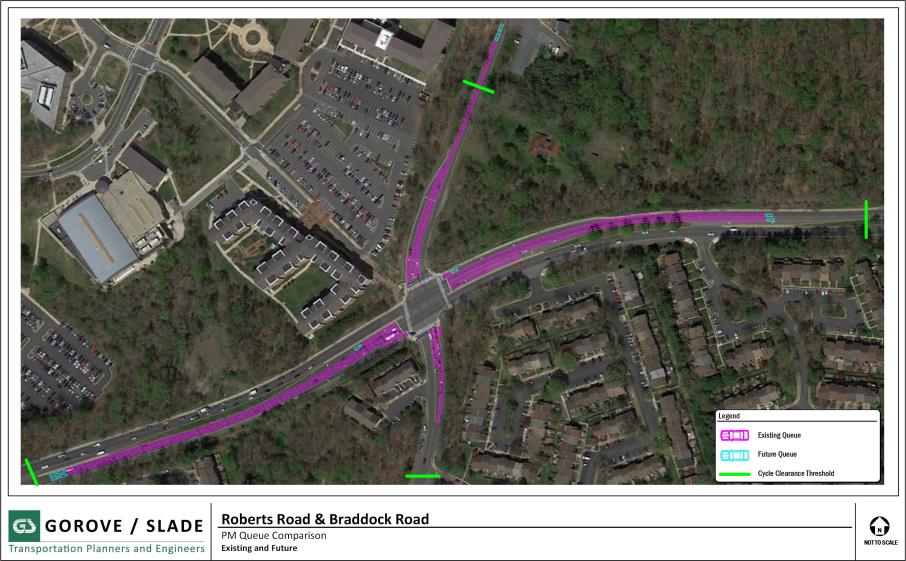 12